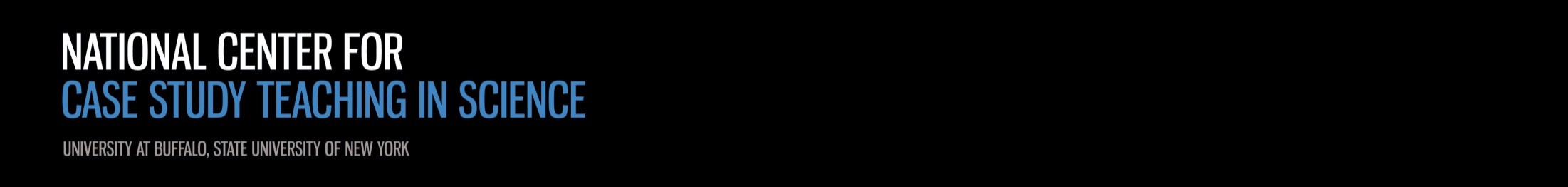 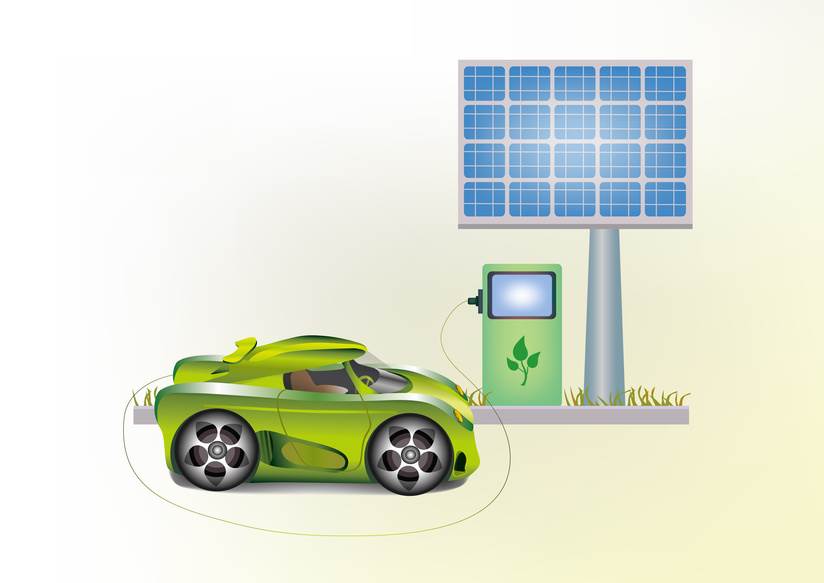 Fuel from Water and the Sun: An Application of Electrochemistry and Thermodynamics
byJoshua D. Hartman and Jack F. Eichler Department of ChemistryUniversity of California-Riverside
[Speaker Notes: Licensed image © dobrik72 - Fotolia.com, file ID #47743042.]
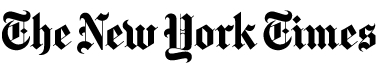 “A Sun-Powered Hydrogen Car (Sort of)”

By Andrew C. Revkin
Published: February 7, 2008

http://dotearth.blogs.nytimes.com/2008/02/07/the-sun-powered-hydrogen-toy-car-is-here/
2
The H2GO car seems to have it all worked out. The basic energy source is a solar panel that both charges the radio-control unit and provides the electricity to split water into hydrogen and oxygen in a little fueling station. The hydrogen fills a tiny bladder inside the car as needed. The hydrogen there generates a flow of electricity sufficient to power the car for about 5 minutes, according to Corgi International, the manufacturer. That’s shorter than the 15 minutes a typical battery-powered toy like this runs. But Corgi says the H2GO simply pops back over to the filling station for an immediate fill-up, while toys with batteries have to be recharged.
3
So, the car of the future is here now, at least in miniature, and at $99.99 apiece. A lot more fuel-cell-powered toys are in the works.
Keep in mind that if we all end up buzzing around in full-size hydrogen-powered cars someday, that still won’t solve the congestion problem in an urbanizing world heading toward 9 billion people. But having all the steps in a clean-energy transportation system worked out in front of kids’ eyes might open a few.
4
Analysis
1.  What are the potential issues and major topics in this scenario that we as chemists/scientists can address?
5
Analysis
2. Compile a list for each category:
3.  Rank the importance of the questions in the “What do I need to know” column.
6